Antigua Grecia
Tercero básico
Historia, geografía y Ciencias Sociales.
Prof. Vanessa Bustamante
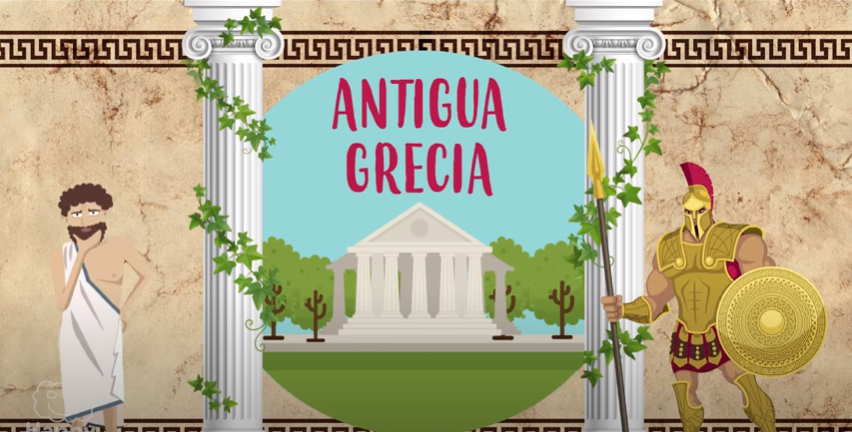 ¿Cuándo comienza y termina la civilización griega?
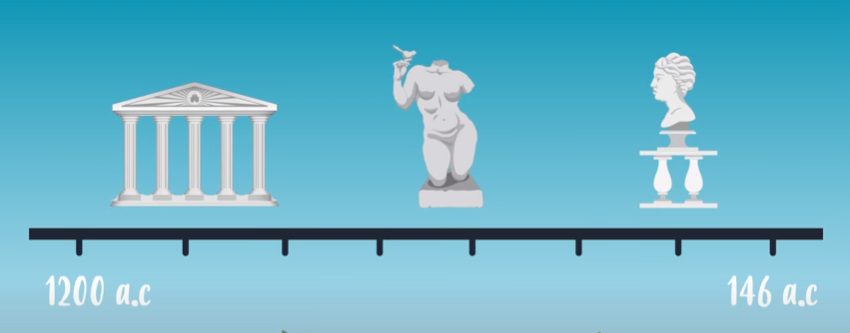 Y termina 146 años antes del nacimiento de Jesús
Comienza 1200 años antes del nacimiento de Jesús
¿En qué lugar vivieron los Griegos?
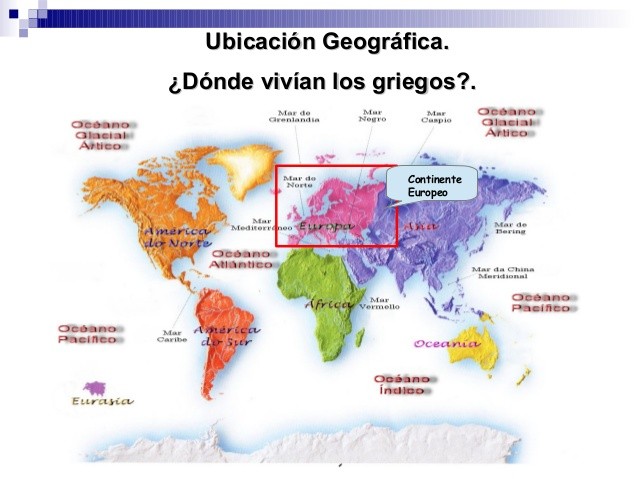 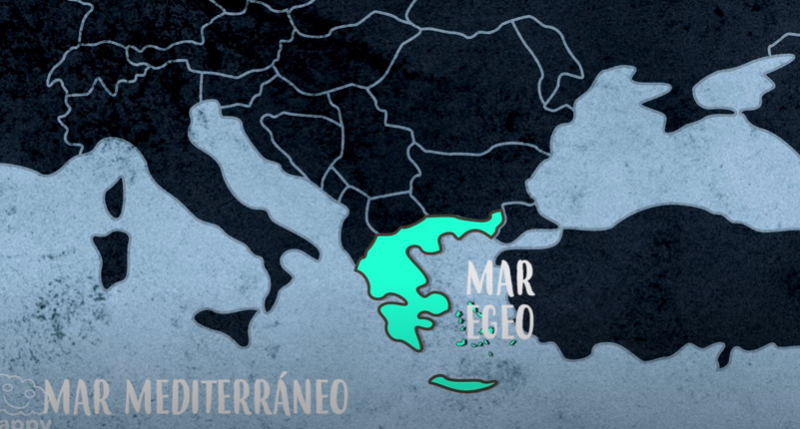 Se ubicaron en la Península de los Balcanes  y las islas del mar Egeo
Las Polis
Esta civilización estaba formada por muchas ciudades-estado, llamadas POLIS. Las más poderosas fueron Esparta y Atenas.
Cada Polis se gobernaba a sí misma y era independiente del resto, cada una tenía sus propias reglas y leyes.  Muchas veces se declaraban la guerra entre ellas, o se unían para atacar a una tercera.
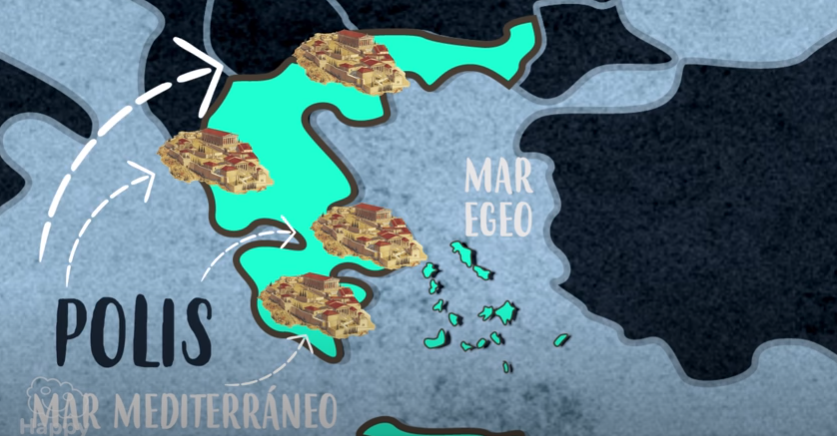 Sociedad en Grecia
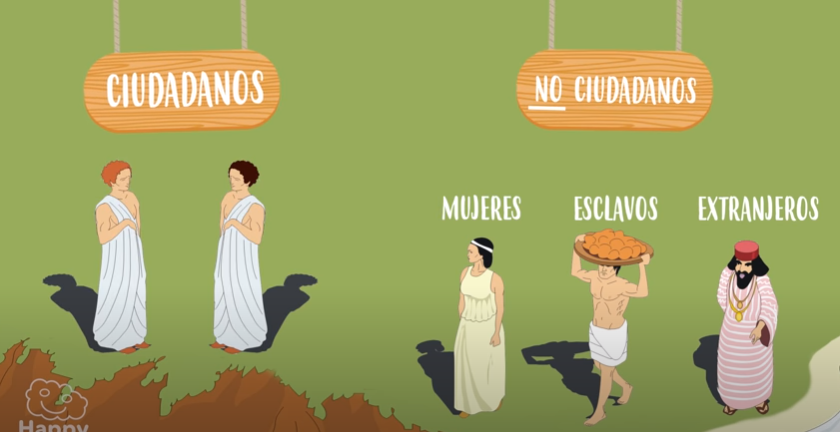 En la antigua Grecia, las mujeres, los esclavos y los extranjeros, no eran considerados ciudadanos libres. Solamente los hombres nacidos en las Polis eran considerados así, y sólo ellos eran quienes debatían y decidían sobre leyes, normas y todo lo que fuese importante.
¿Dónde se reunían para tomar decisiones?
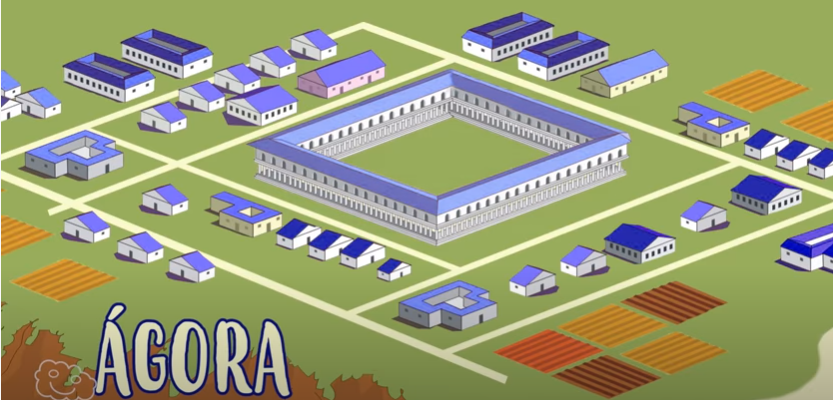 Los debates realizados por los ciudadanos, eran realizados en el Ágora, que era una plaza o asamblea que había dentro de cada Polis.
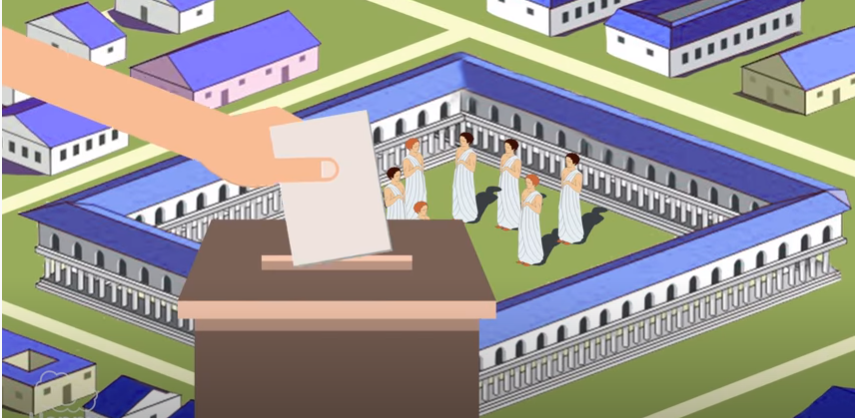 Las decisiones se tomaban votando, y por eso se dice que los antiguos Griegos, fueron los creadores de la Democracia.
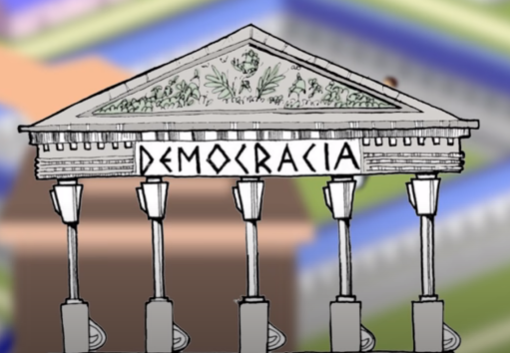 La democracia es el sistema de gobierno que tenemos ahora muchos países.